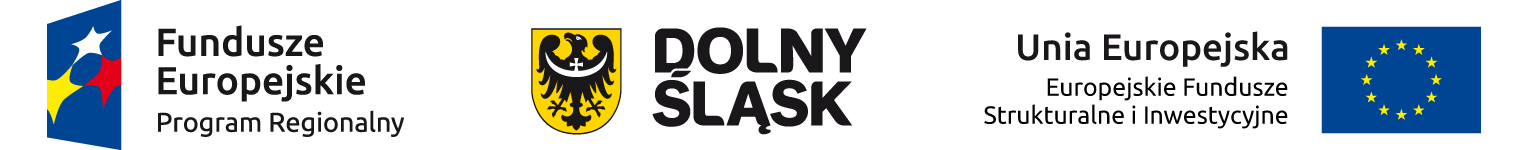 Stan wdrażania RPO WD 2014-2020na dzień 30.09.2017 r.
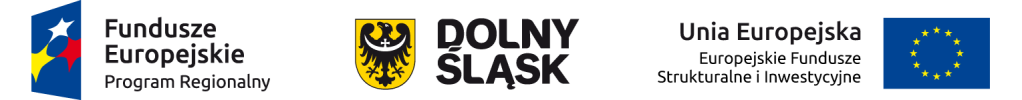 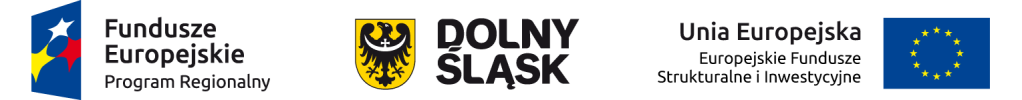 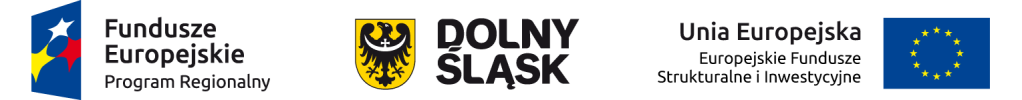 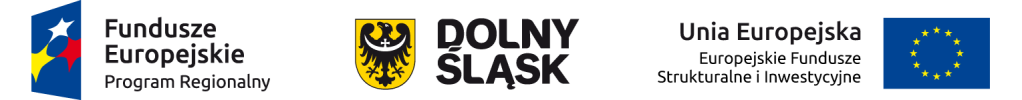 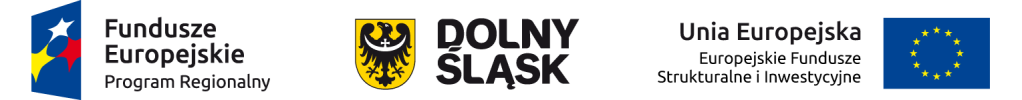 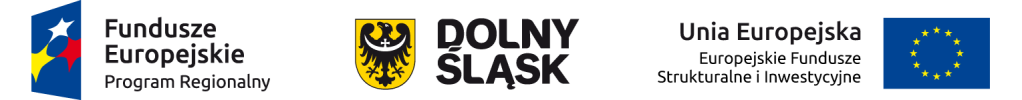 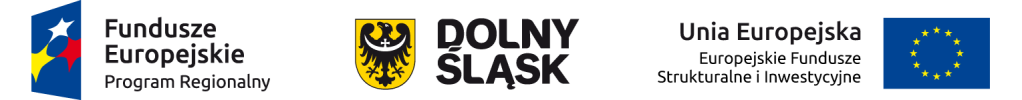 Dziękuję za uwagę